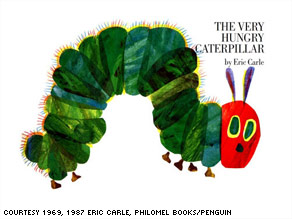 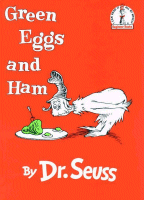 any
a
n
y
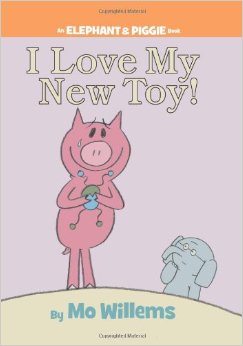 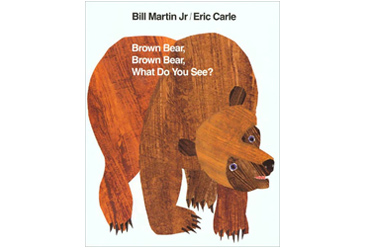 You can read any of these books.
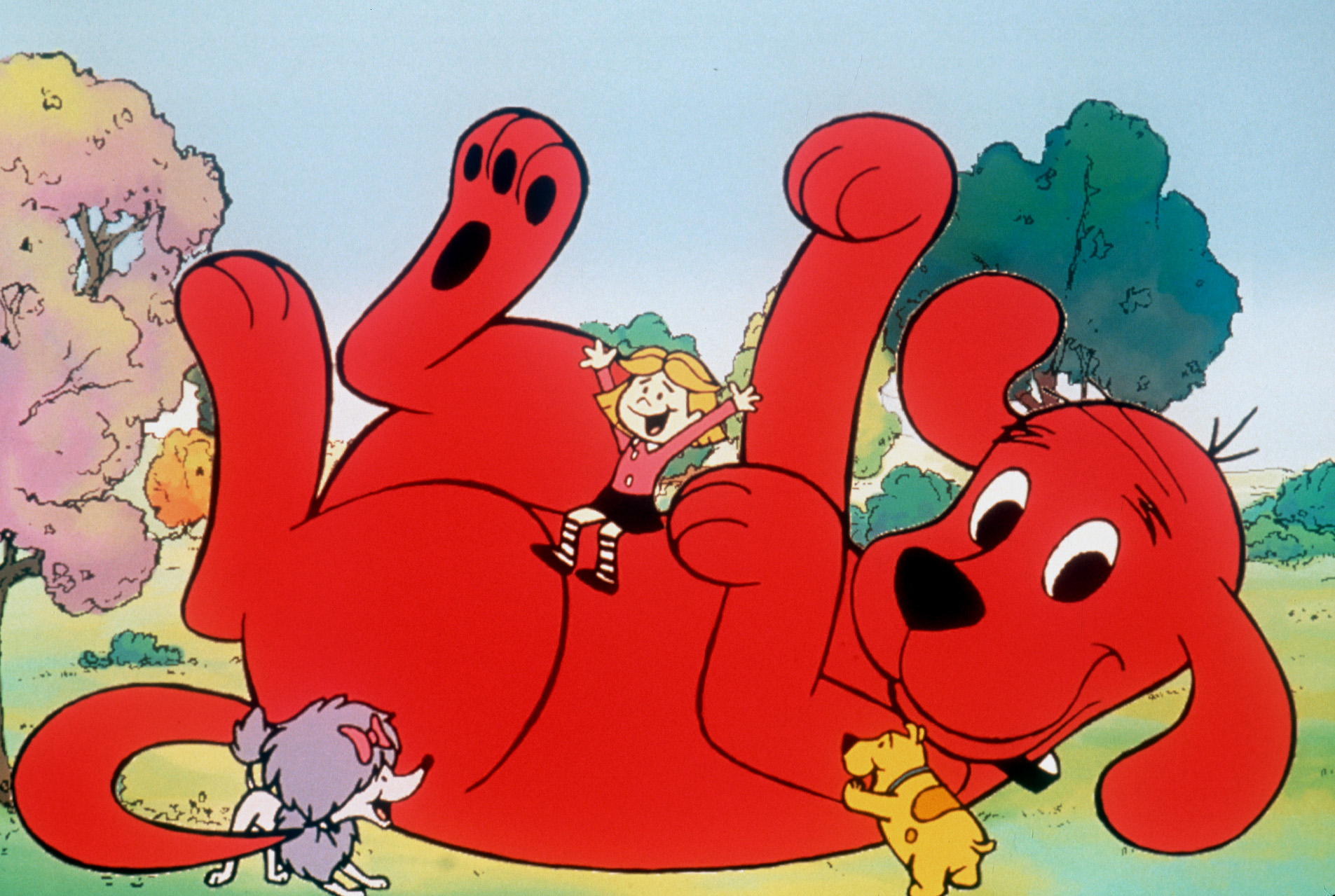 as
a
s
Clifford is as big as a house.
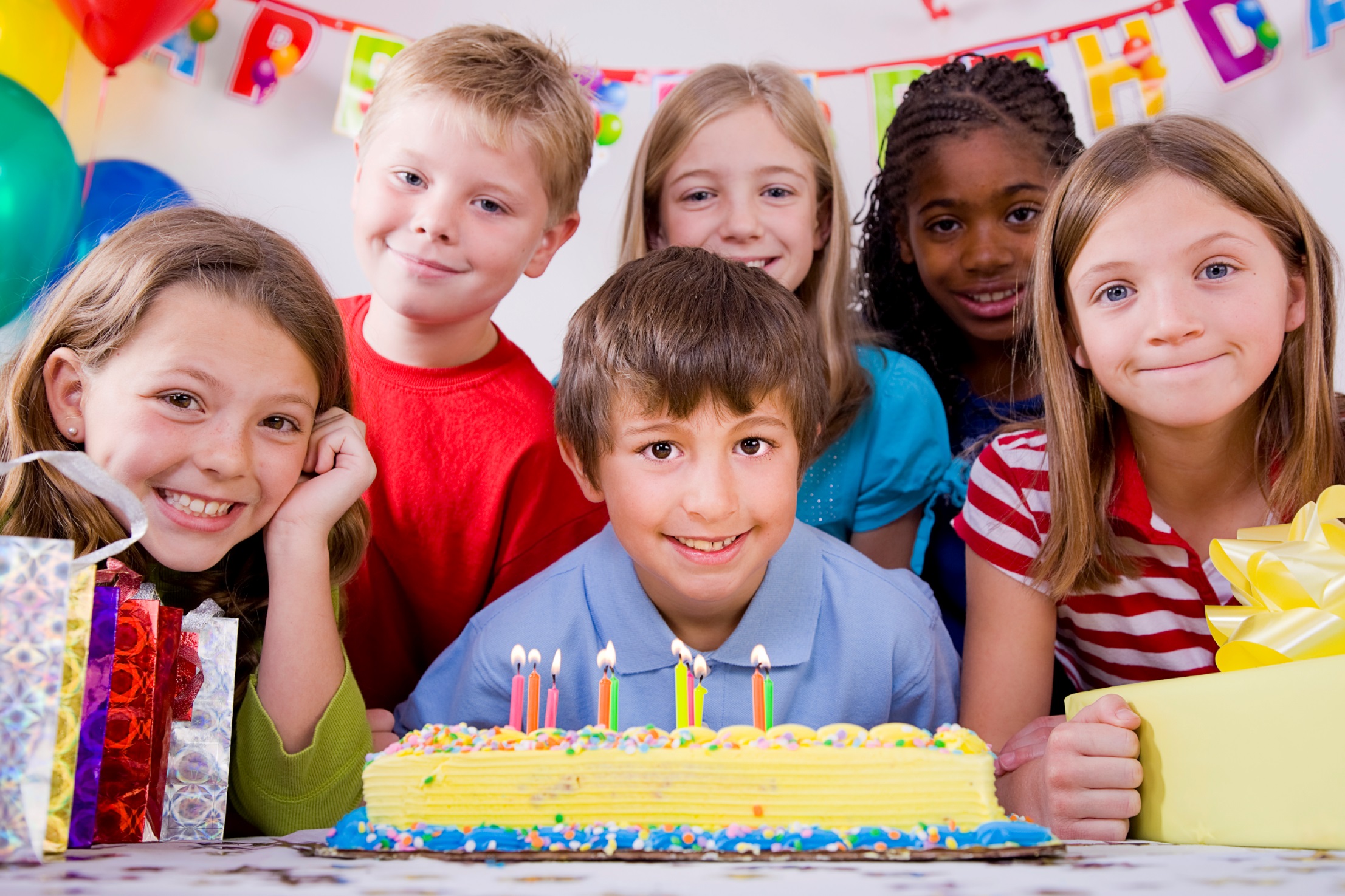 ask
a
s
k
I need to ask my mom 
to go to your birthday party.
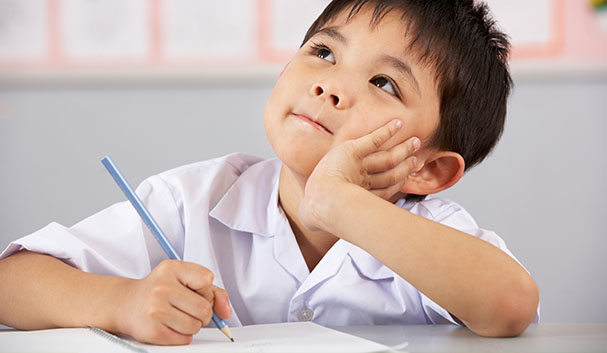 by
b
y
I can write complete 
sentences all by myself!
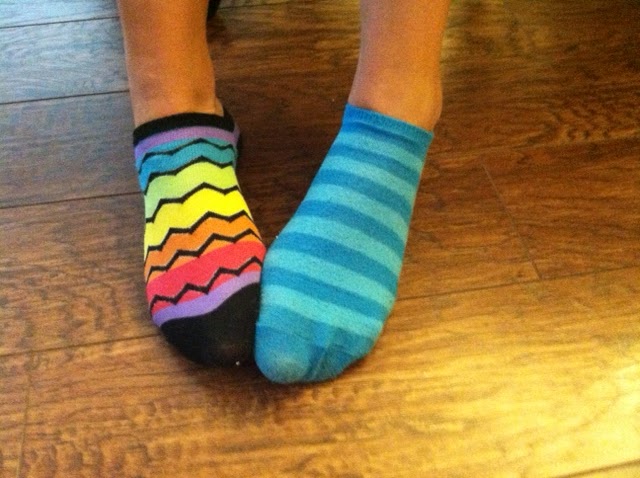 could
c
o
u
l
d
I could not find the other side!